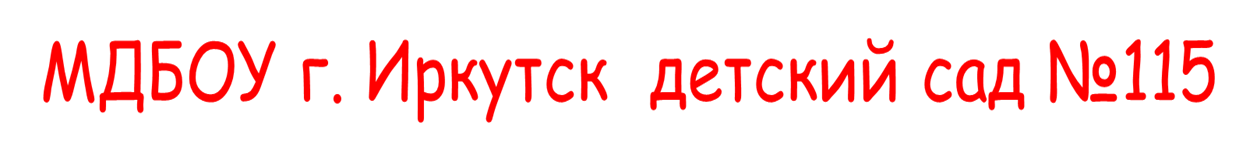 Творческий отчет по проекту 
«Историческая река времени. 
85 лет Иркутской области.»
ФГОС ДО \ р.2.\п.2.6.
Интегративный подход к реализации образовательных областей программы:
«Познавательное  развитие»
«Речевое развитие»
«Социально – коммуникативное развитие»
«Художественно эстетическое развитие»
«Физическое развитие»
Программные задачи проекта
Расширять представления детей о Иркутской области.
Способствовать развитию мышления в процессе сравнения города в прошлом и настоящем.
Развивать интерес и уважение к истории города, любовь к малой родине.
Формировать навыки безопасного поведения на дороге.
Развивать умение выполнять индивидуальные и коллективные поручения.
Оформление Информационных центров для детей и взрослых
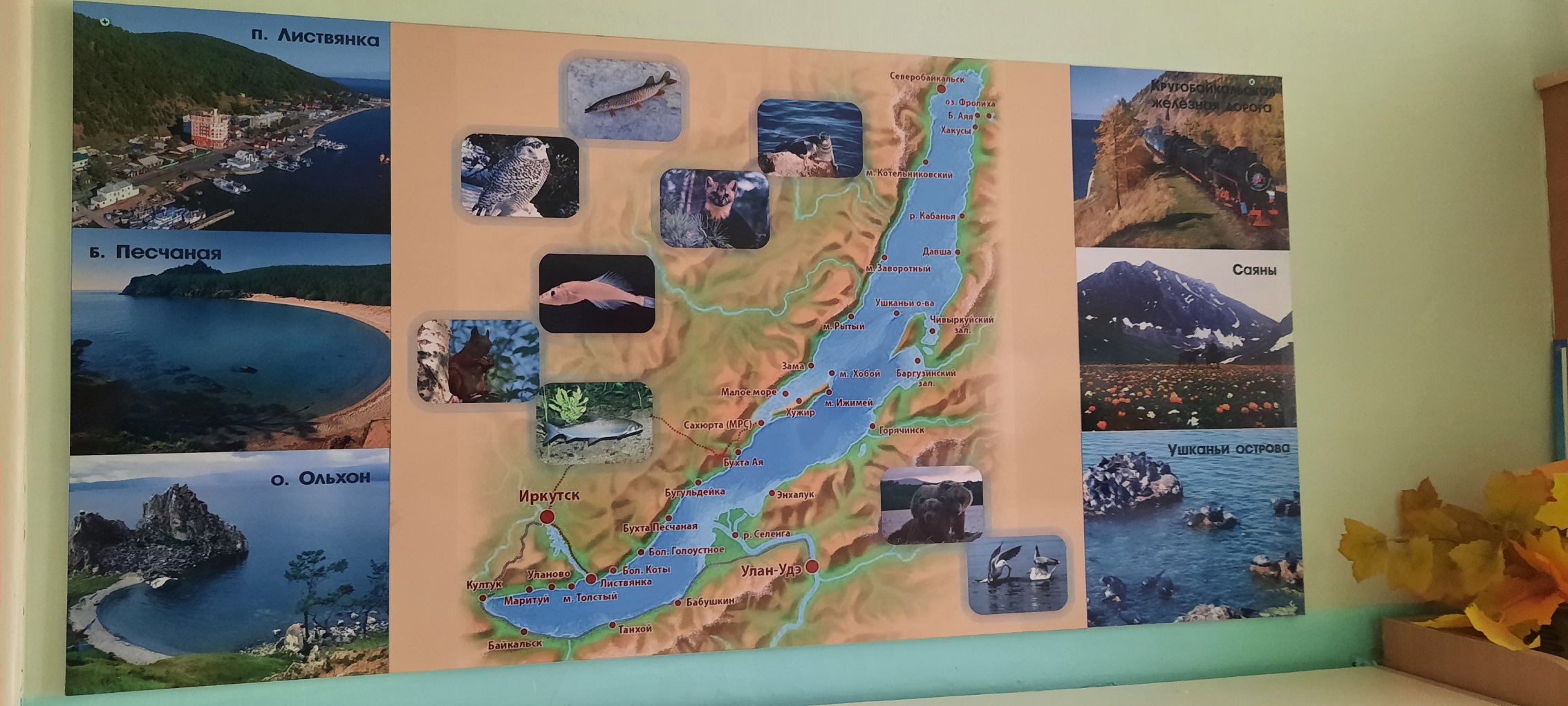 Выставочные центры
Центры детского художественного творчества (макетирование)
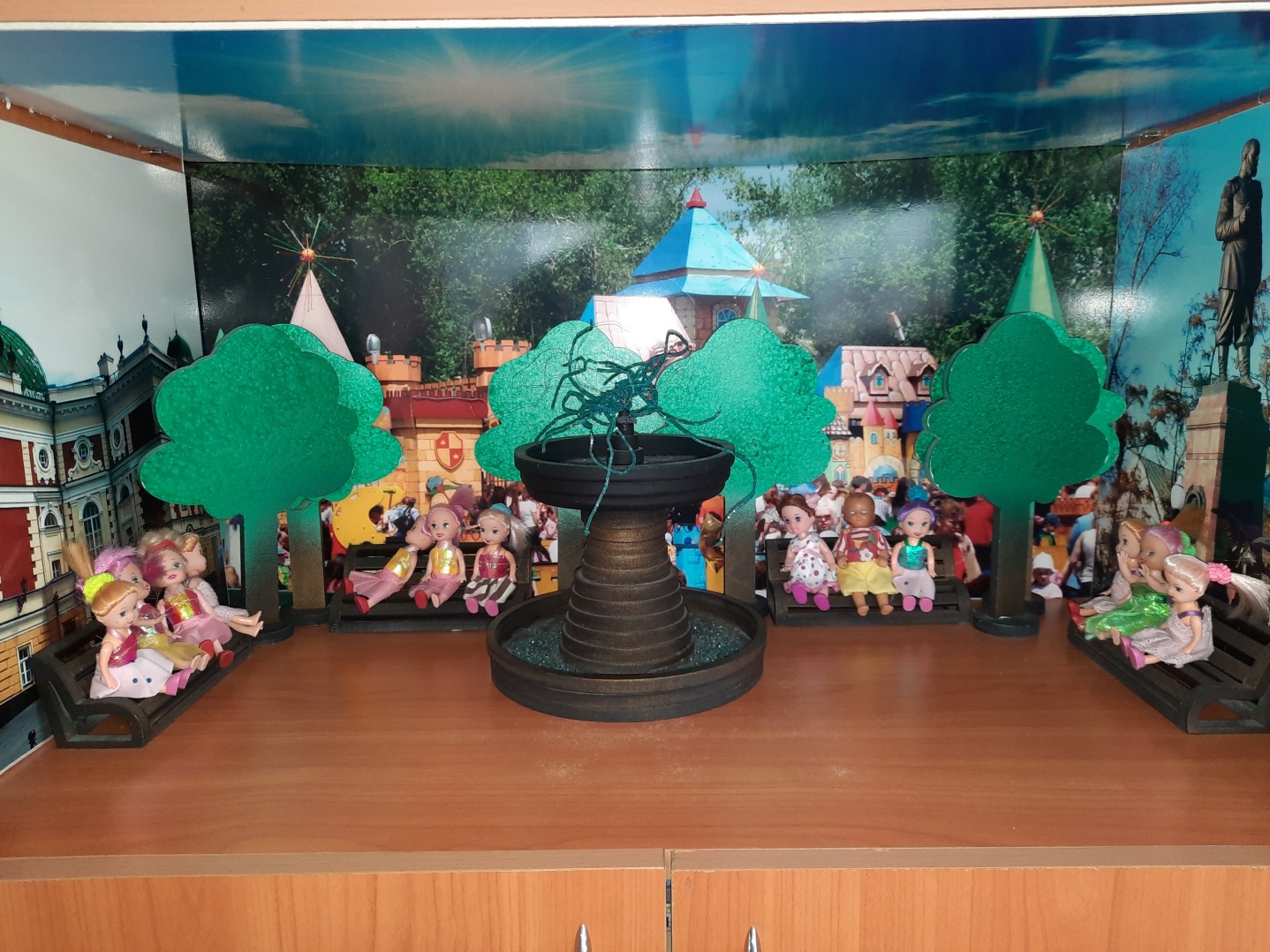 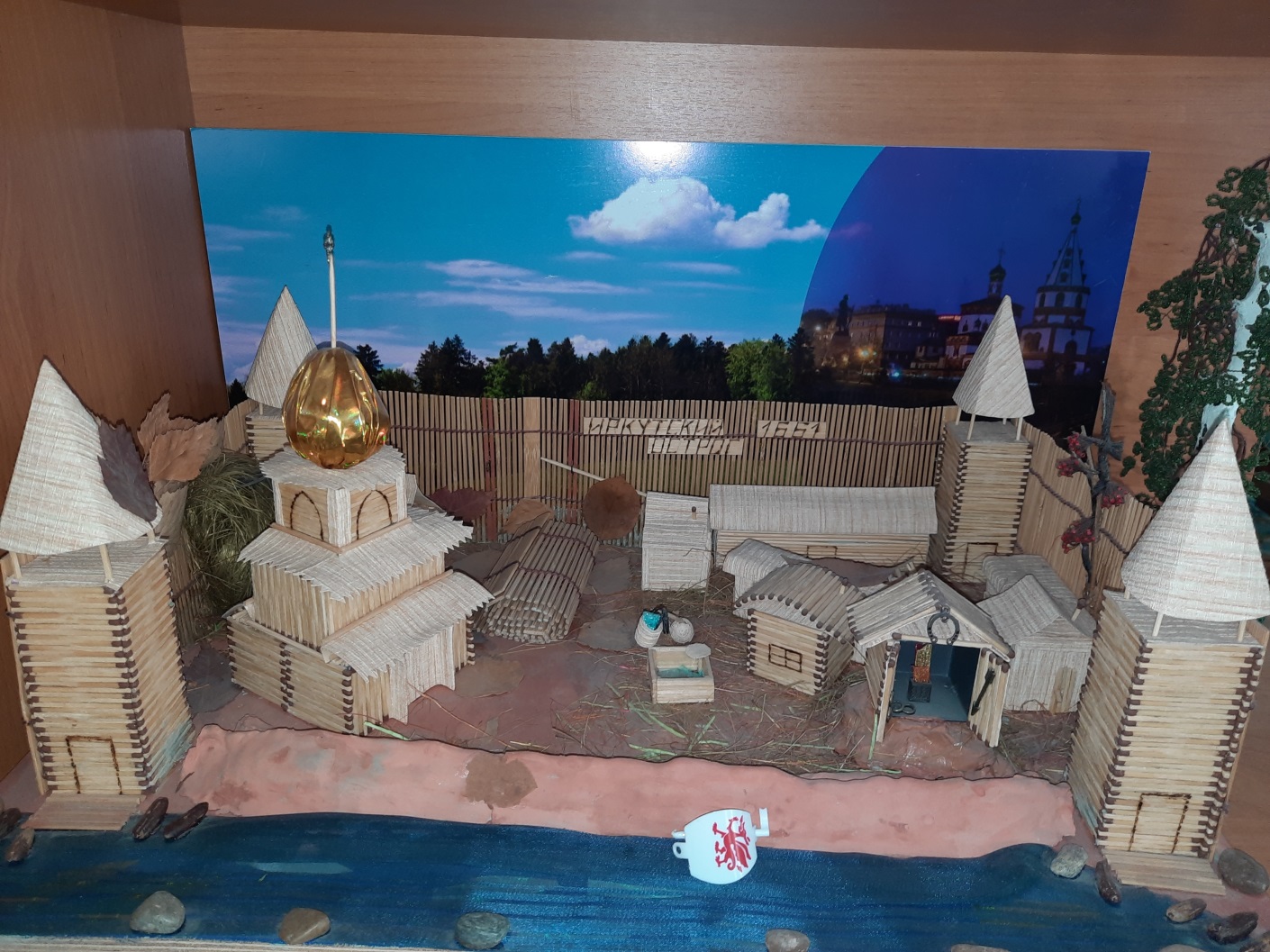 Конструирование
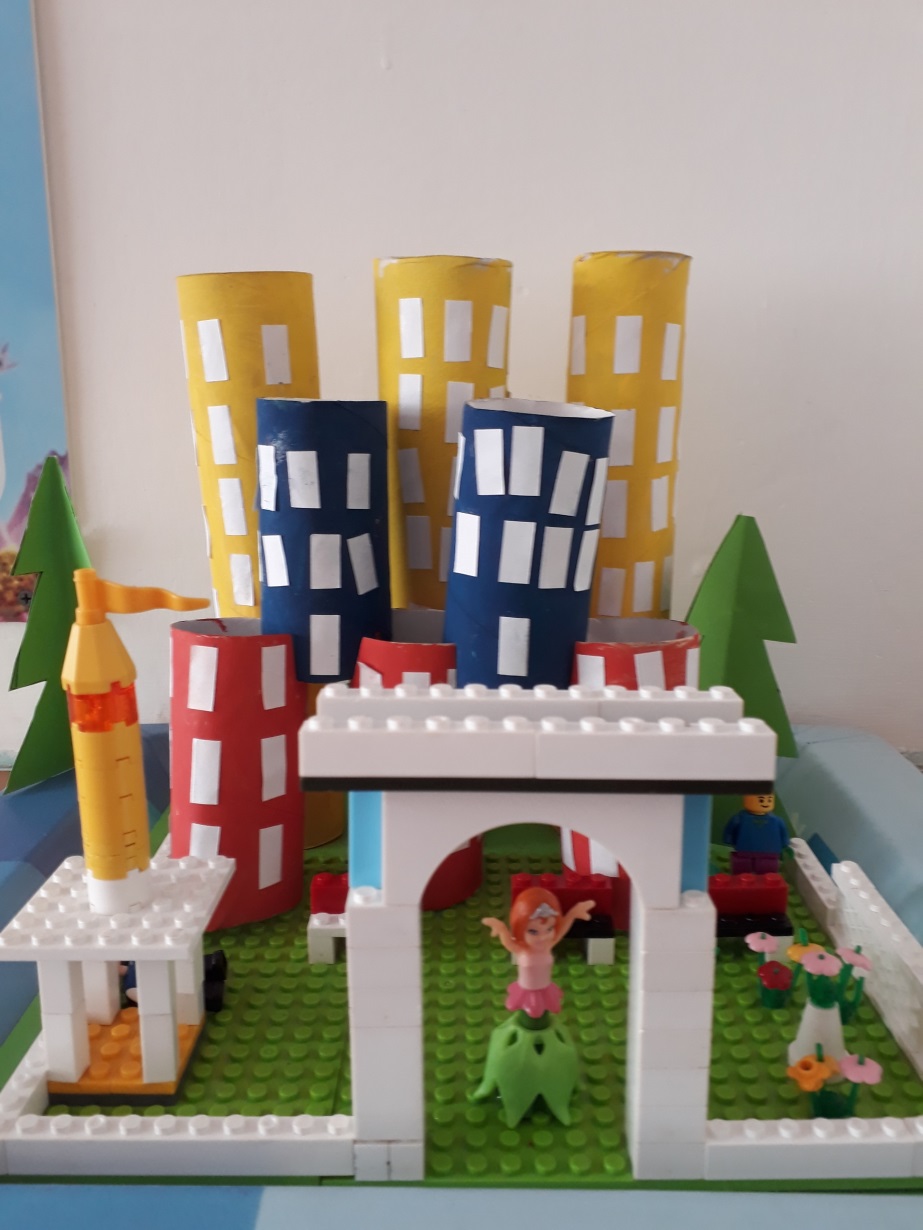 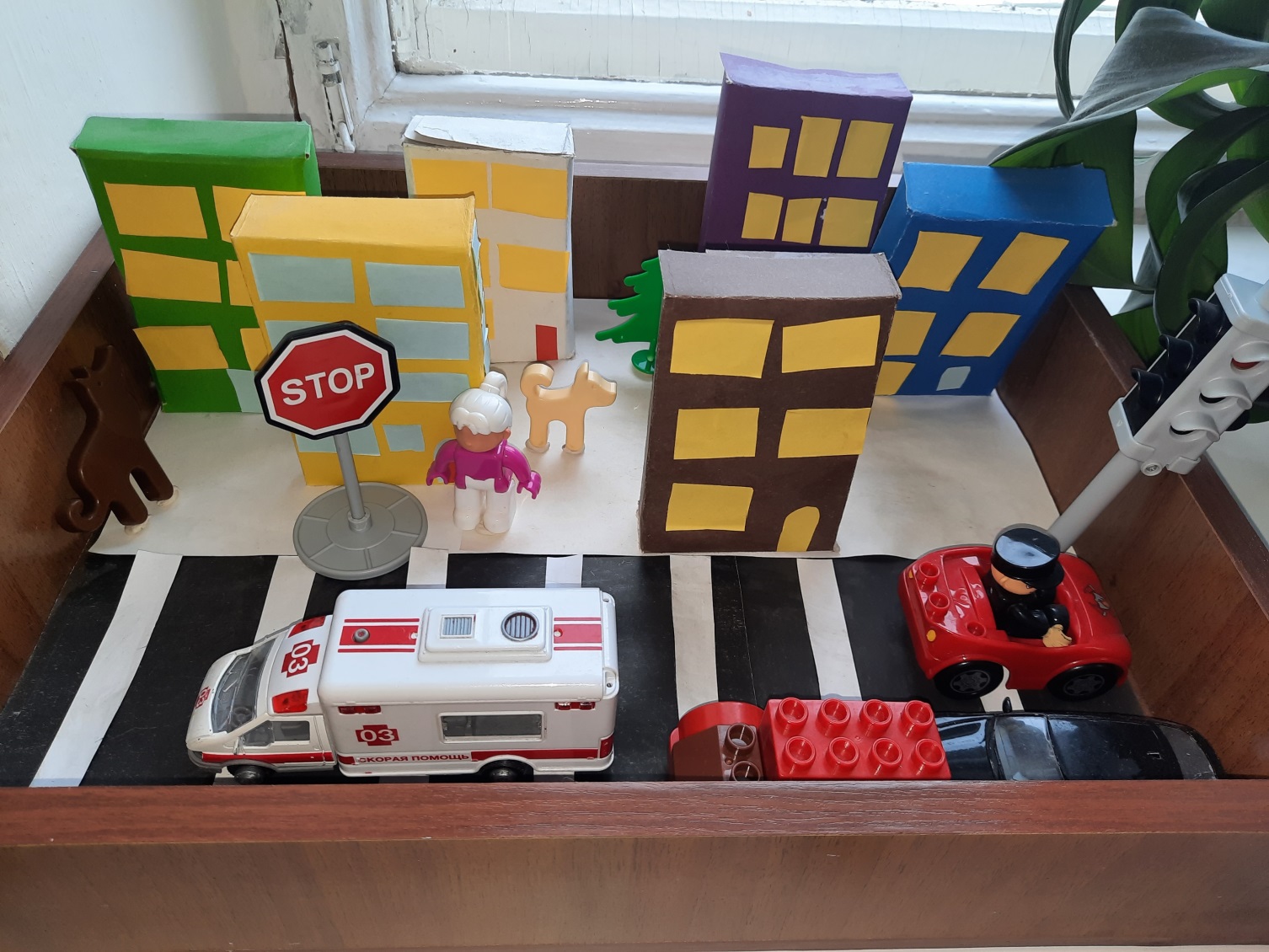 Проектная деятельность «Историческая река времени.
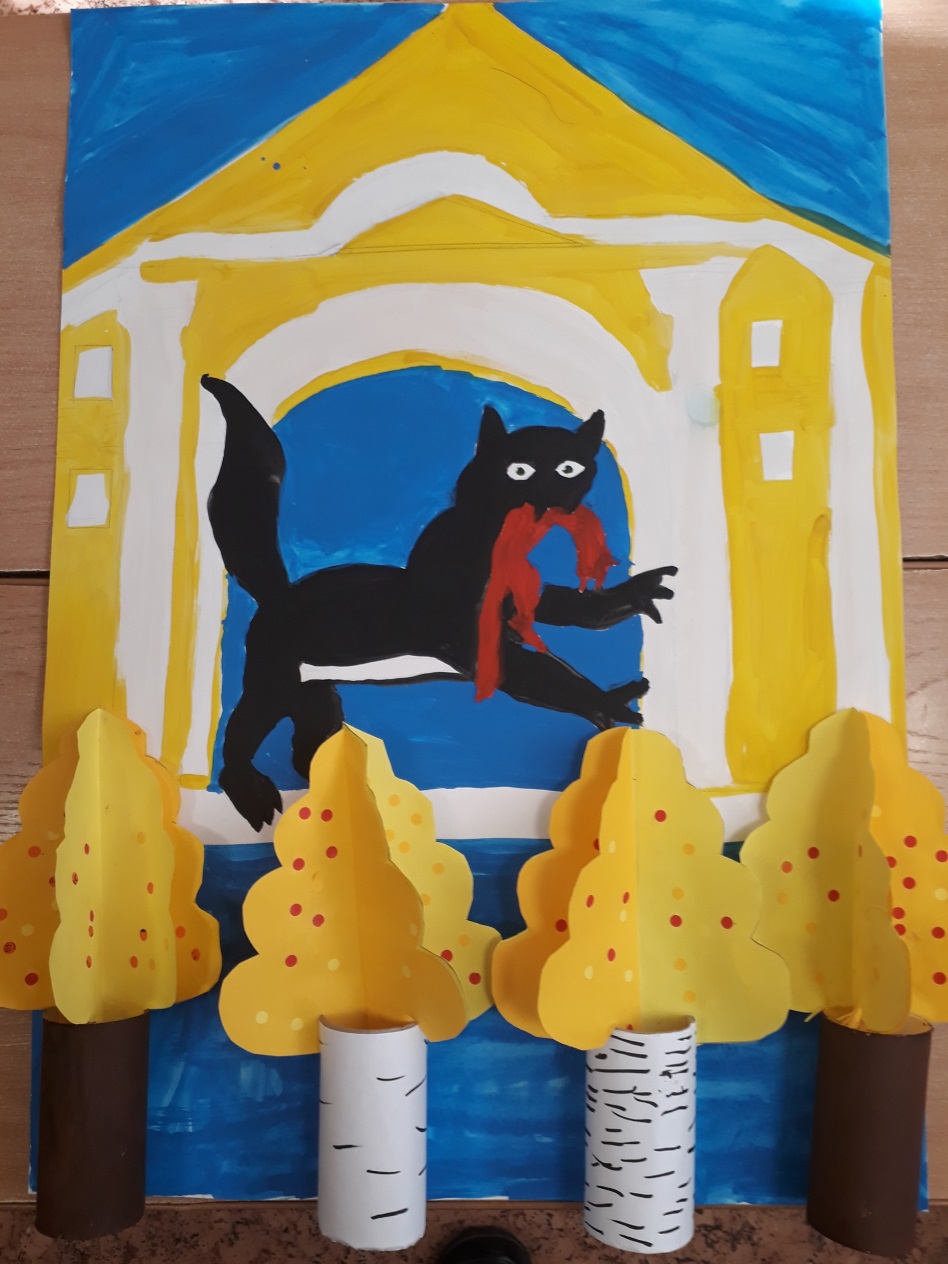 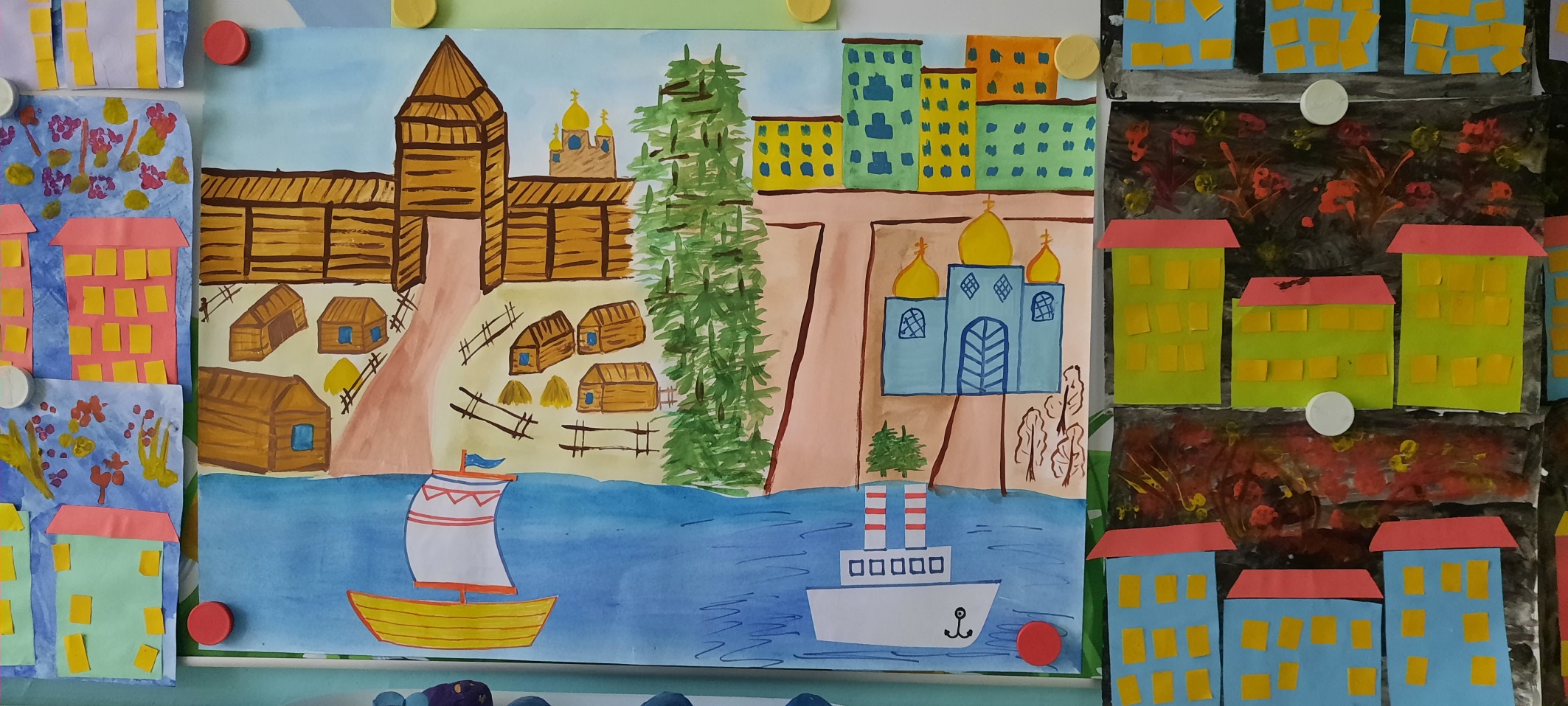 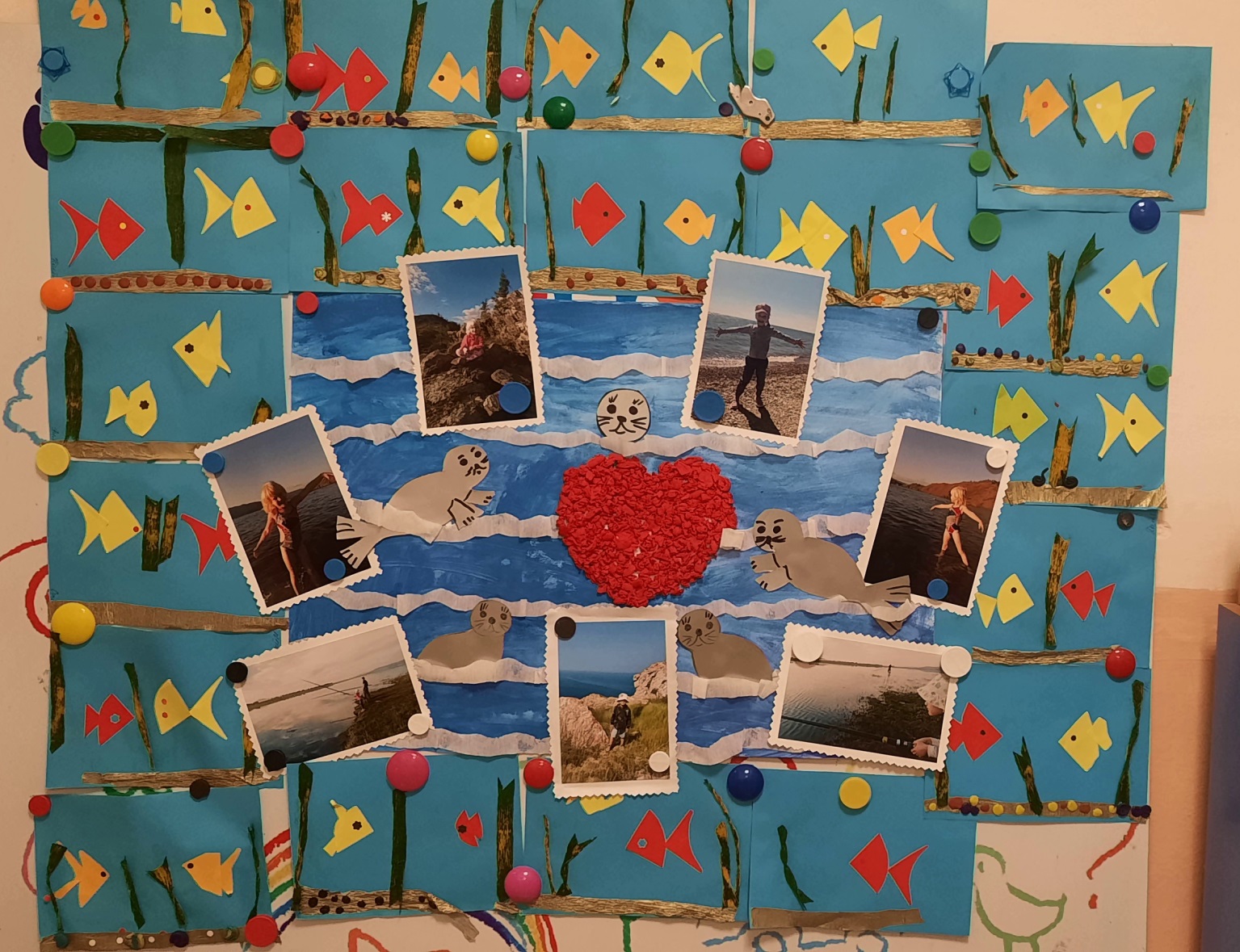 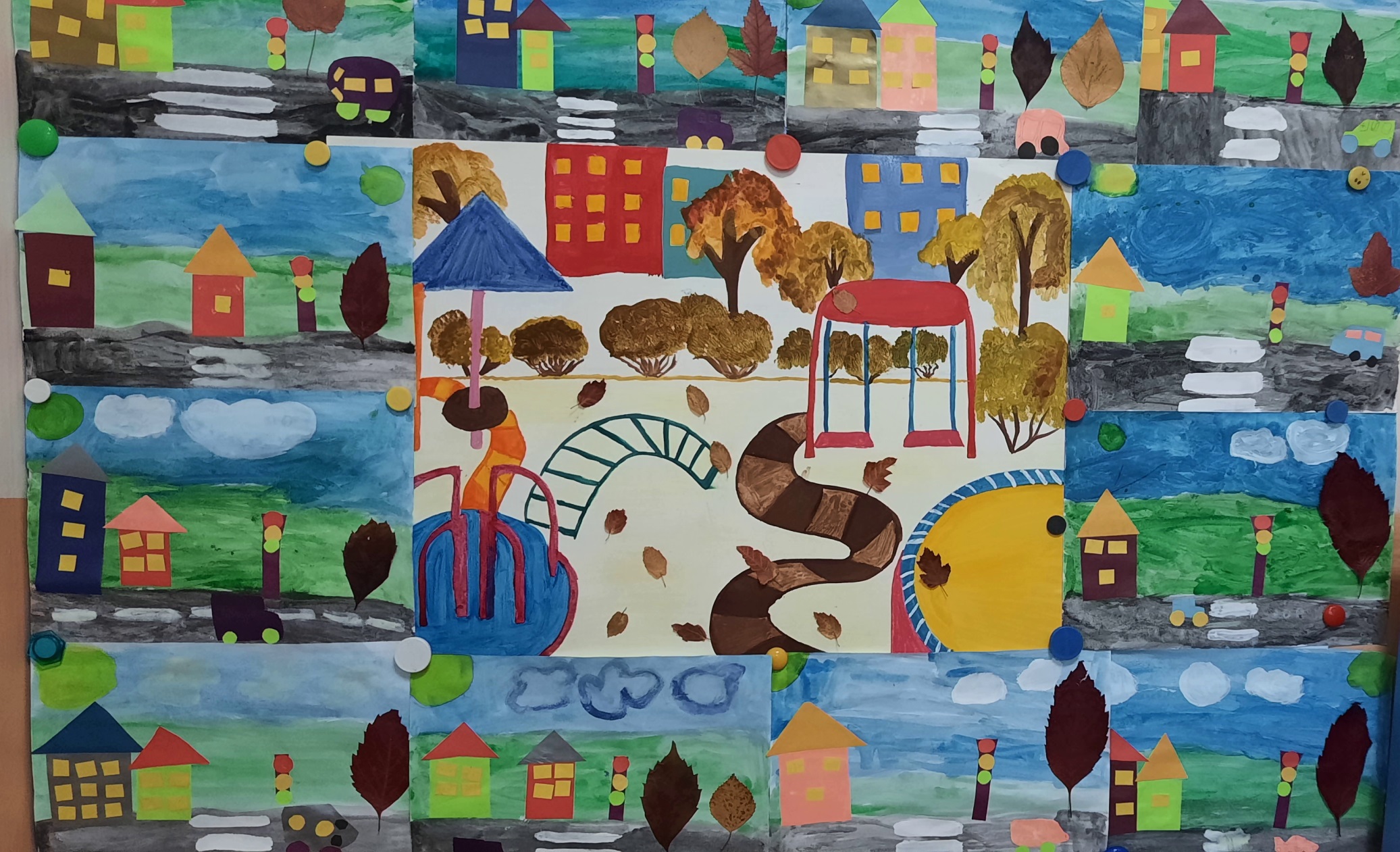 Совместное творчество родителей и детей
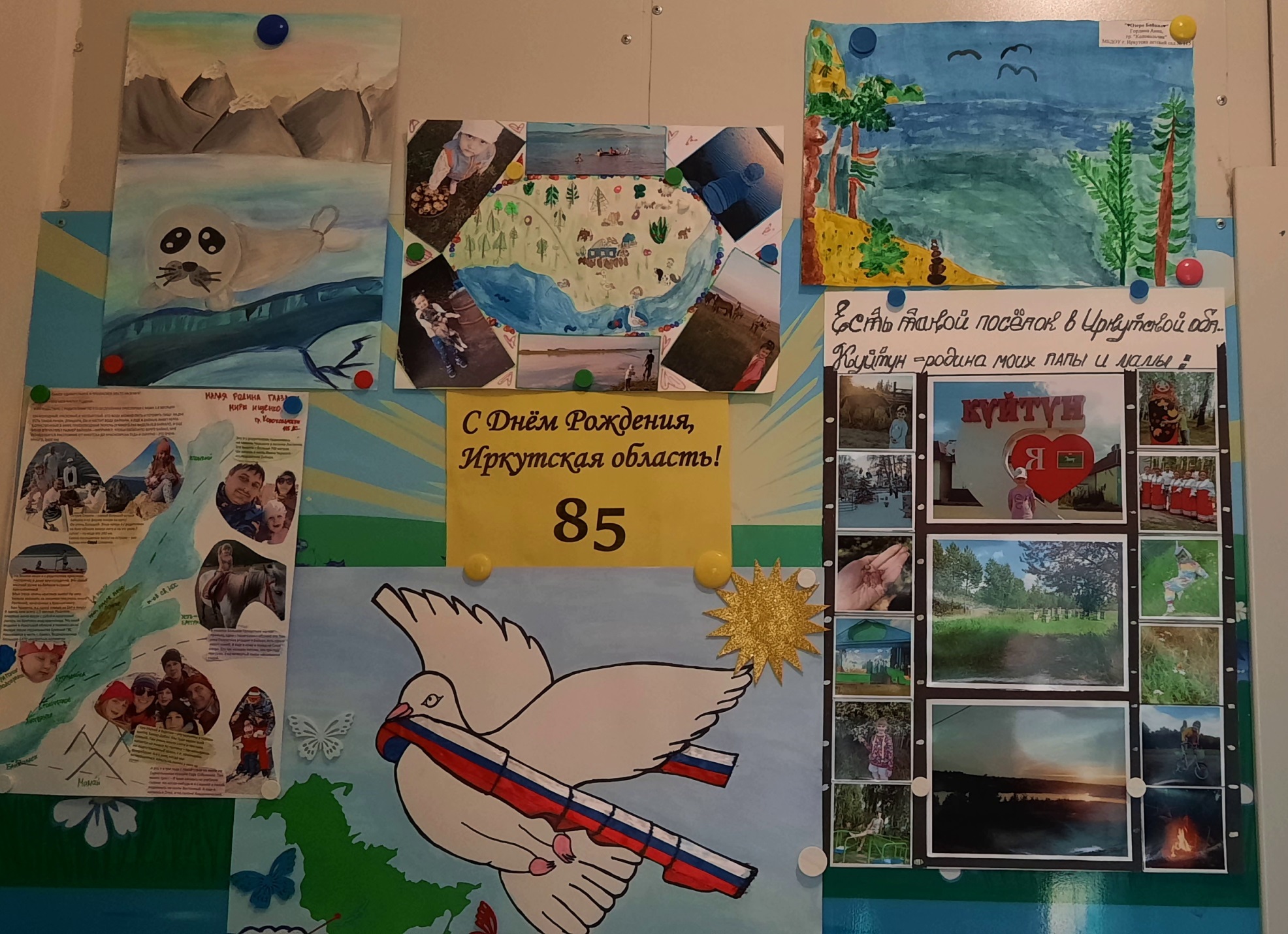 Театральная деятельность
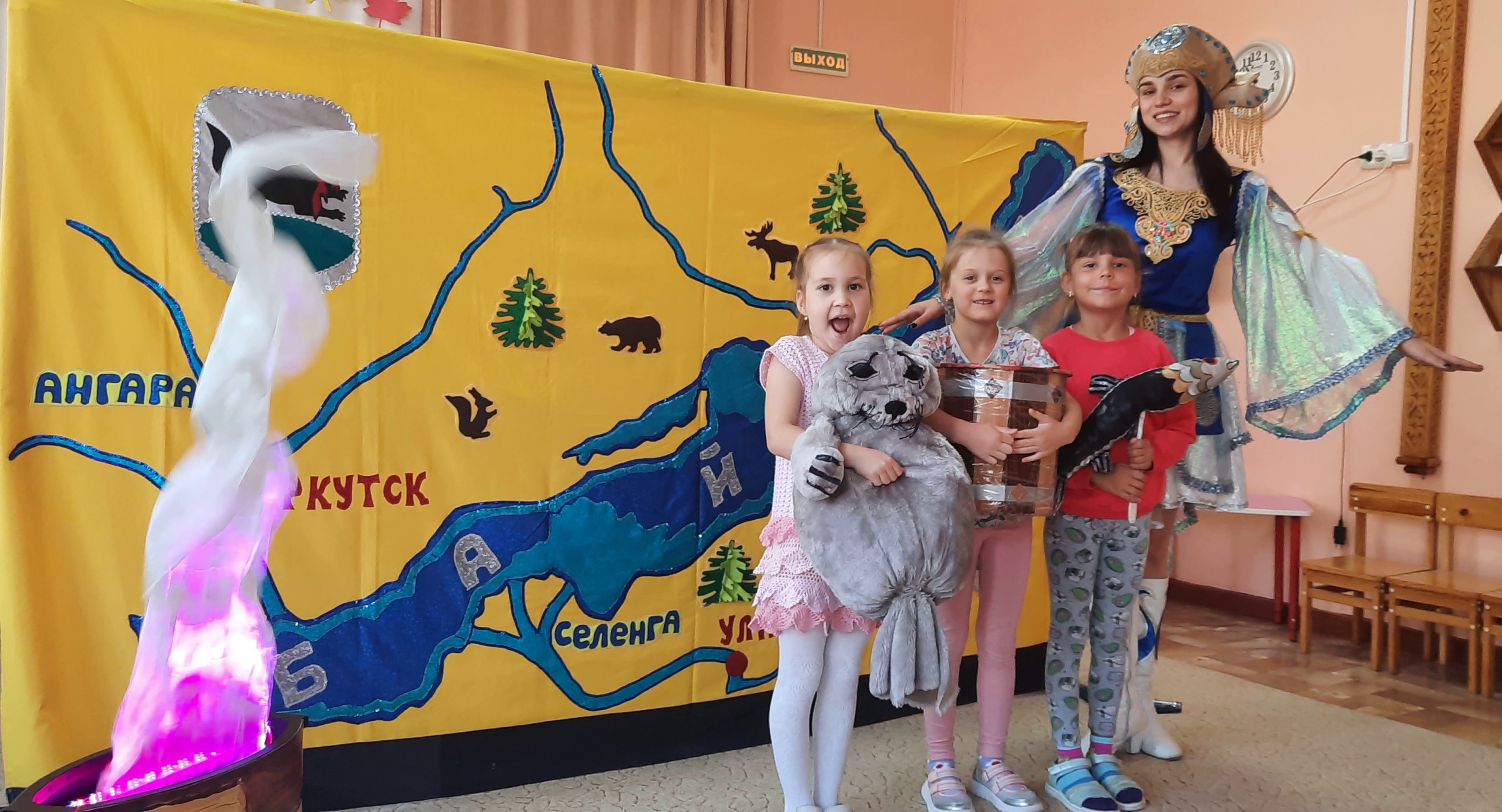